CS239-Lecture 6Performance
Madan Musuvathi
 
Visiting Professor, UCLA 
Principal Researcher, Microsoft Research
Project proposal due today
Send a proposal (2-3 paragraphs) by April 13
Describe the problem 
Explain why it is interesting to solve
Row Store vs Column Store
struct Employee { string name;  int age;  int salary;};
Two ways to represent a set of Employees
array of struct (row storage):


struct of arrays (col storage):
Employee[] employees;
sal
sal
age
name
sal
age
name
age
name
string[] names;
  int[] ages;
  int[] salaries;
name
name
name
age
age
age
sal
sal
sal
Advantages of Column Storage
sal
sal
age
name
sal
age
name
age
name
Better cache locality (?)
Better encoding
Ability to utilize SIMD
name
name
name
age
age
age
sal
sal
sal
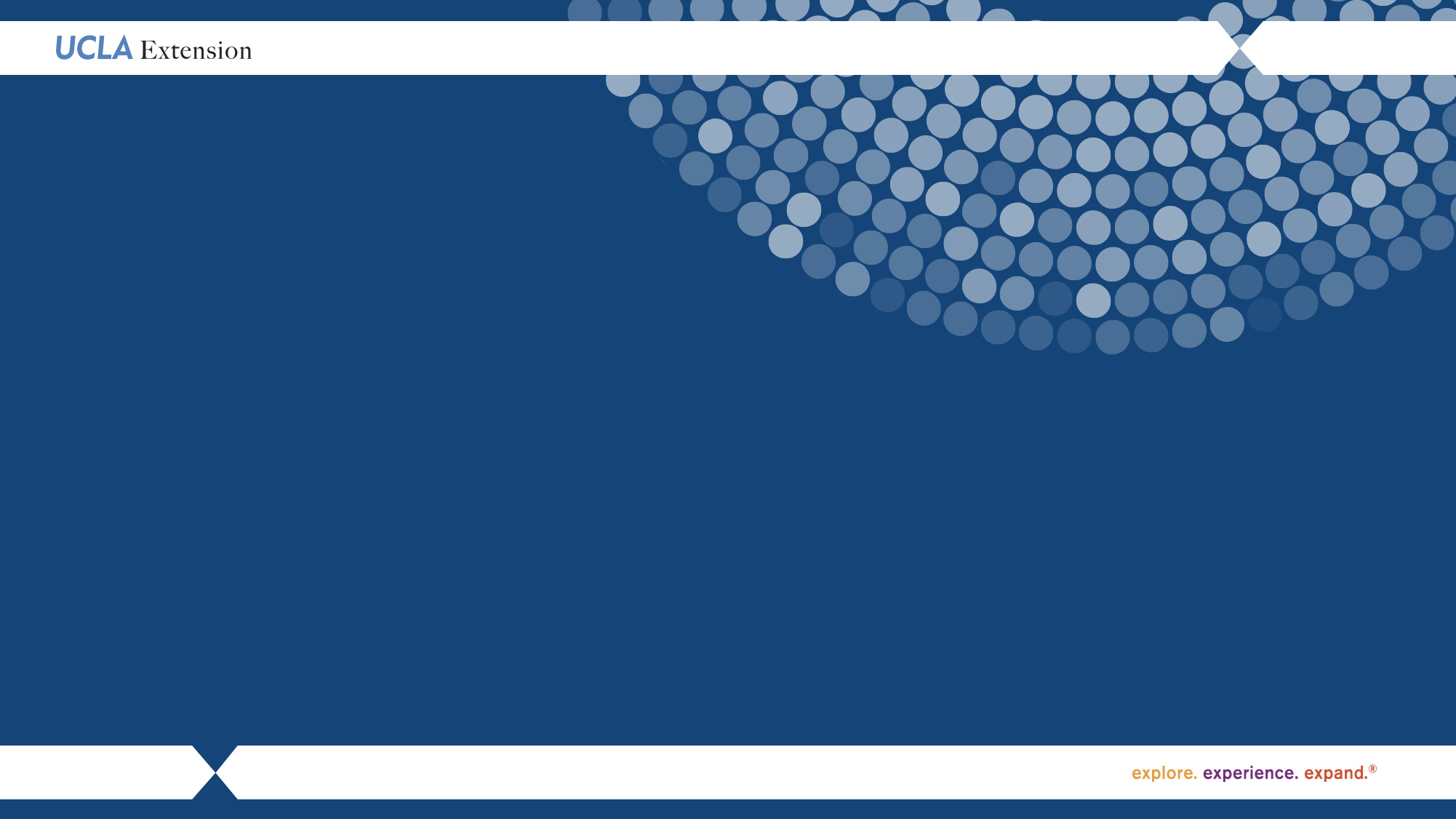 CS239 Presentation
Reining in the Outliers 
in Map-Reduce Clusters using Mantri
Lei	Ding
Outline
Introduction
Outlier Problem
Mantri Design
Evaludation
Conclusion
Outline
Introduction
Outlier Problem
Mantri Design
Evaludation
Conclusion
Thinking...
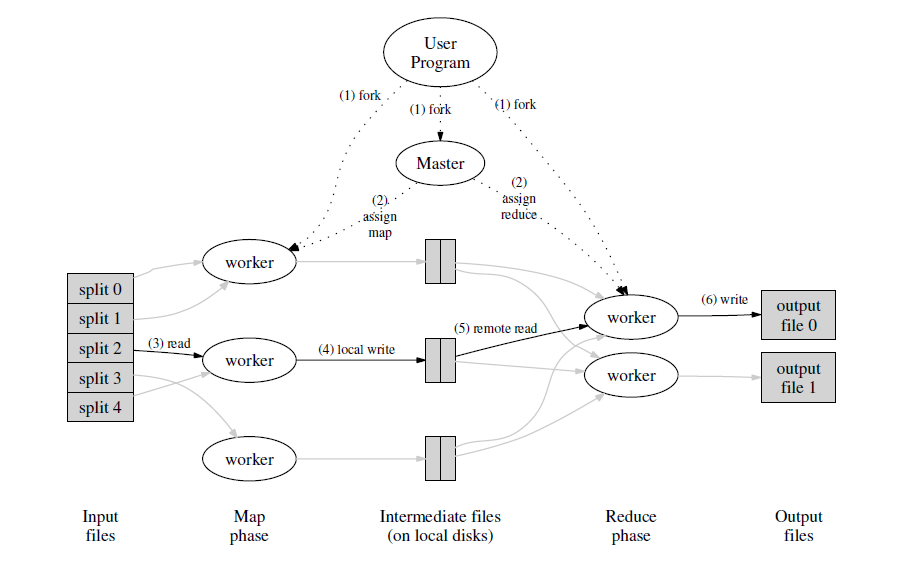 Outliers
The causes for outliers:
1. runtime contention for processor, memory and other resources
2. disk failures
3. varying bandwidth
4. congestion along network paths
5. imbalance in task workload
Outliers
Three categories of root causes
machine characteristics
network characteristics
imbalance in work due to MapReduce specification
Outliers
Current outlier mitigation in MapReduce
focus only on duplicating tasks
no protection against data loss induced recomputation
no protection against network congestion induced outliers
......
Mantri --cause aware and resource aware
Restarting outlier tasks cognizant of resource constraints and work imbalances
Network-aware placement of tasks
Protecting output of tasks based on a cost-benefit analysis
Outline
Introduction
Outlier Problem
Mantri Design
Evaludation
Conclusion
Phase level
Settings for a phase:
n: the number of tasks in a phase
s: the number of slots in a phase
ti: the completion time of task i
Phase level
The completion time of task i can be affected by multiple factors, which can be represented by a function:
ti = f(datasize, code,machine, network)

The  phase completion time can be represented by:
Phase level
So the goal is to make tp close to        !
Job level
An outlier in an early phase, by delaying when tasks that use its output may start, has cumulative effects on the job.
Dependency across phases also leads to outliers when task output is lost and needs to be recomputed
Example job from the production cluster
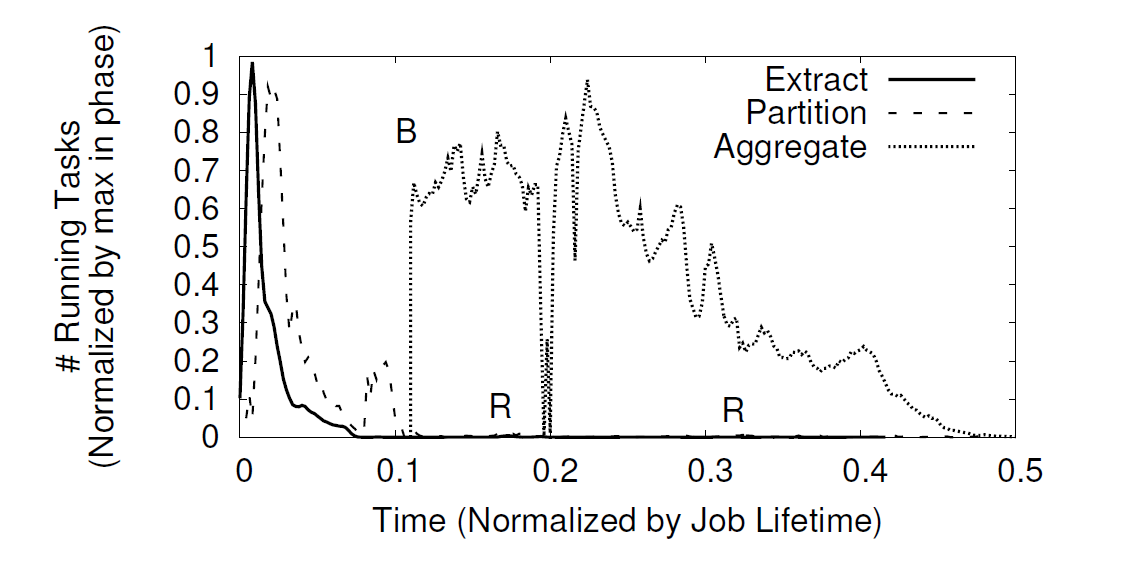 Prevalence of outliers
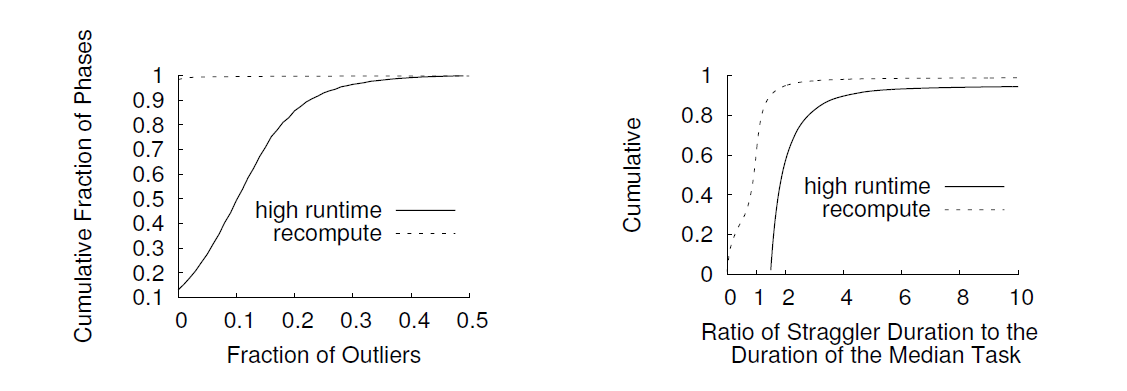 Prevalence of outliers
Causes of outliers
Whether a task's runtime can be explained by the amount of data it processes or reads across the network?

workload imbalance or poor placement
vs
resource contention or problematic machines
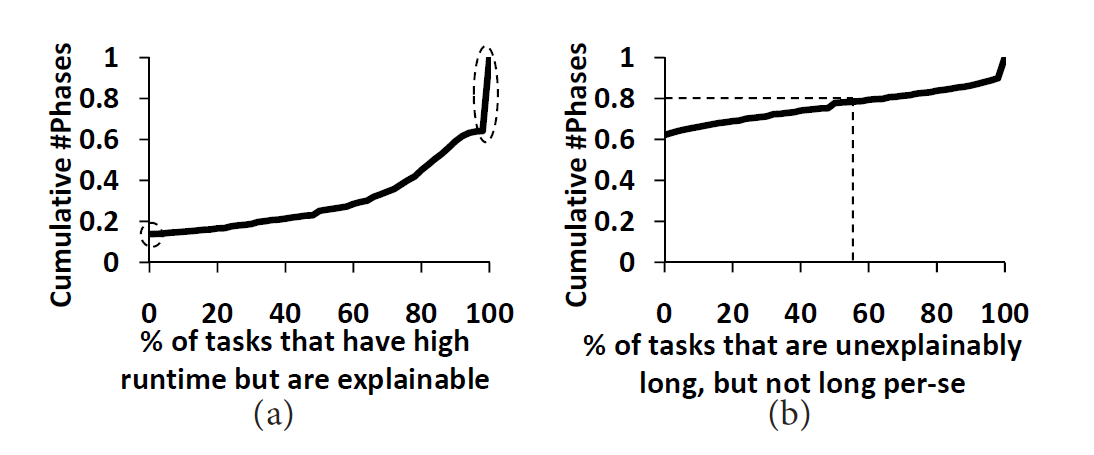 Causes of outliers
Data skew
Crossrack traffic
Bad and busy machines
Data skew
Why data size varies across tasks in a phase?
scheduling each additional task has overhead at the job manager
Network bandwidth
poor coding practice
Crossrack traffic
Lead to outliers in two ways
in phases where moving data across racks is avoidable (through locality constraints), a task that ends up in a disadvantageous network location runs slower than others
in phases where moving data across racks is unavoidable, not accounting for the competition among tasks within the phase (self-interference) leads to outliers
Crossrack traffic
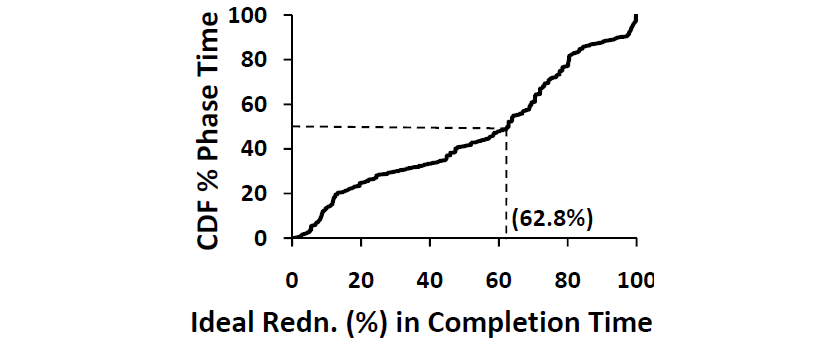 Bad and busy machines
---Recomputation
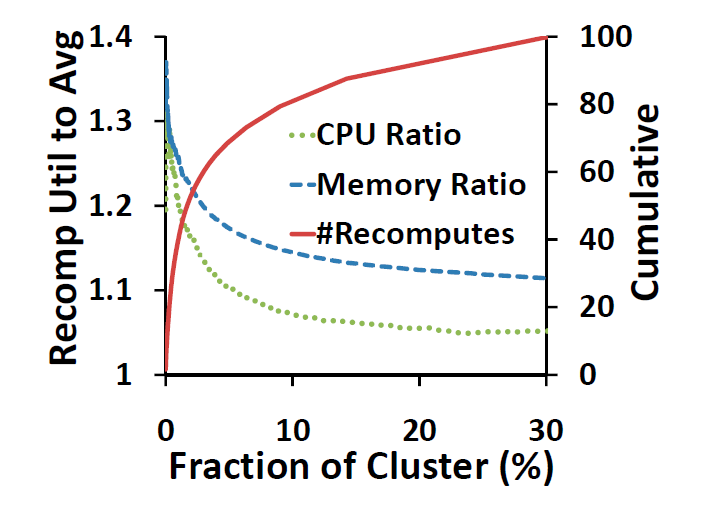 Bad and busy machines
---spikes
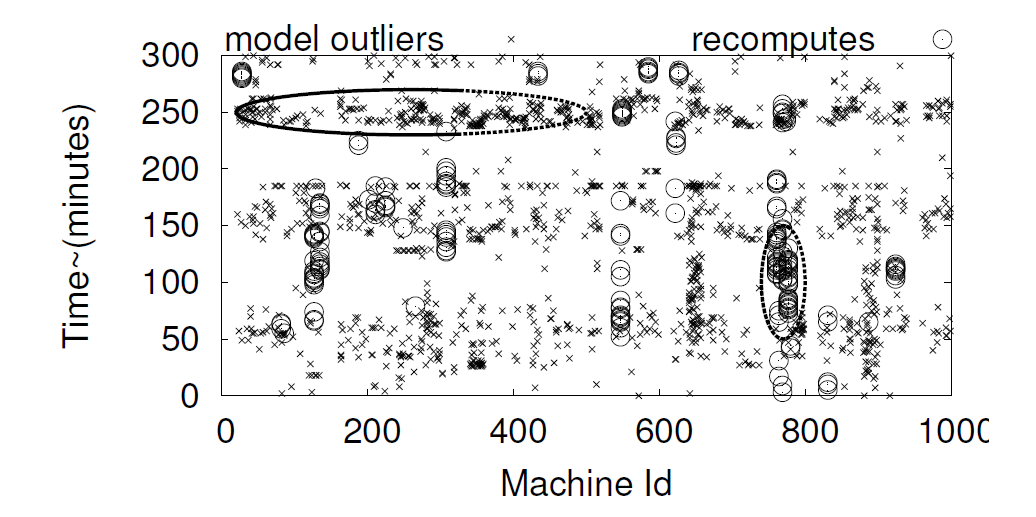 Impacts of outliersad
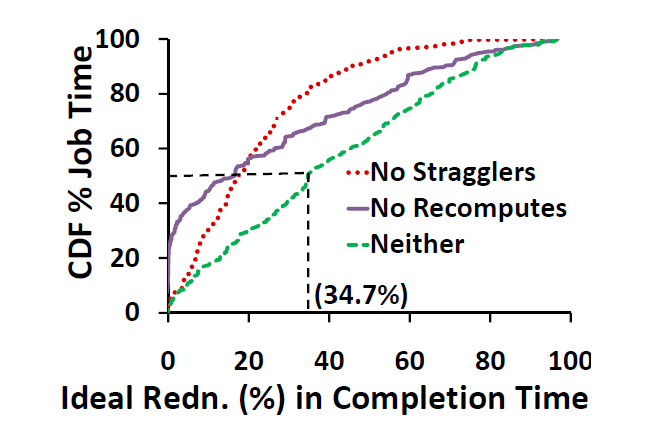 Outline
Introduction
Outlier Problem
Mantri Design
Evaludation
Conclusion
General solution outliers
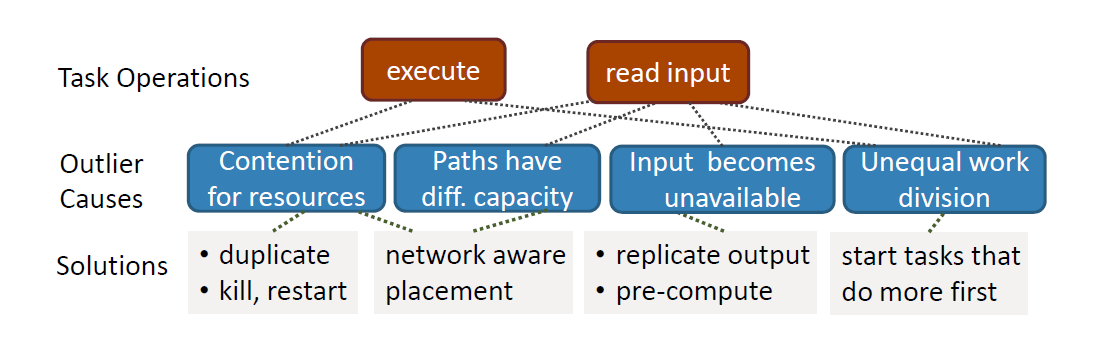 Resource aware restart--simple example
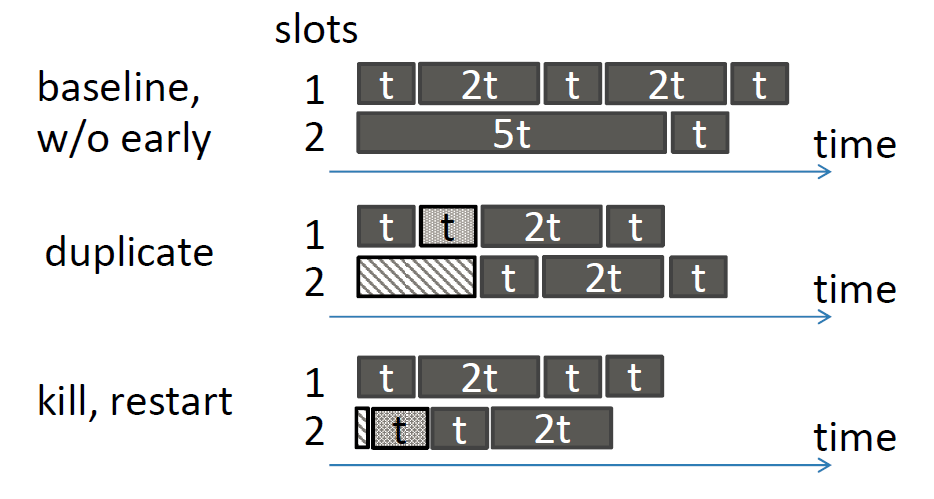 Resource aware restart--Algorithm
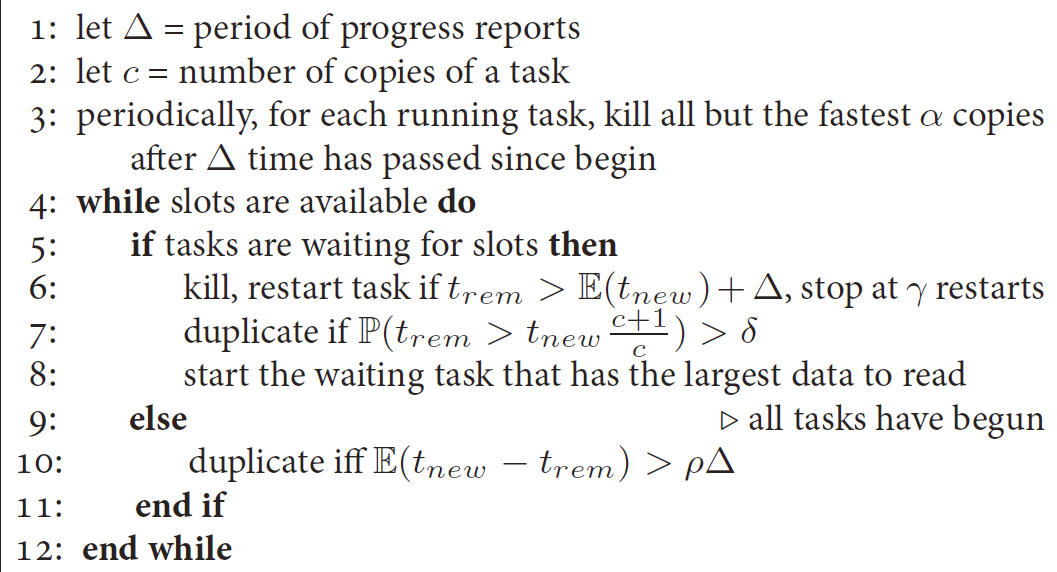 trem: estimates for remaining time to finish
tnew: predicted completion time of a new copy of the task
∆: tasks progress report interval
γ: maximum times of reduplication
c: currently running copies
Network aware placement
Settings:
In,r: specify the size of input in each rack for each of the tasks
du,i, dv,i: the data to be moved out (on the uplink) and read in (on the downlink) on the ith rack
bu,i, bd,i: the corresponding available bandwidths for du,i, dv,i
c2i-1: du,i/bu,i
c2i: dv,i/bd,i

Based on the settings, we can calculate the total data transfer time, which we aim to minimize!
Network aware placement
Notes:
For bandwidths, use Start and Equal to estimate
For phases other than reduce, Mantri complements the Cosmos policy of placing a task close to its data
Avoiding Recomputation
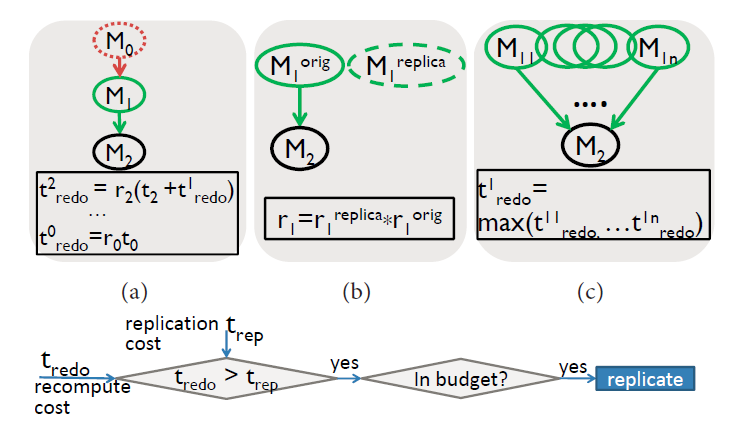 Mantri protects against interim data loss by replicating task output. 
It acts early by replicating those outputswhose cost to recompute exceeds the cost to replicate.

The time to repeat the tast is tredo
Mantri estimates the cost to recompute as the product of the probability that the output will be lost and the time to repeat the task
Avoiding Recomputation
Effective situations
when the cumulative cost of not replicating many successive tasks builds up
when tasks ran on very flaky machines (high ri)
when the output is so small that replicating it would cost little (low trep)

To avoid excessive replication, Mantri limits the amount of data replicated to 10%of the data processed by the job

Mantri proactively recomputes tasks whose output and replicas, if any, have been lost
Data aware task ordering
Mantri improves job completion time by scheduling tasks in a phase in descending order of their input size.
Estimation of trem and tnew
trem = telapsed ∗ d / dread + twrapup
tnew = processRate ∗ locationFactor ∗ d + schedLag
Outline
Introduction
Outlier Problem
Mantri Design
Evaludation
Conclusion
Evaluation--Jobs in the wild
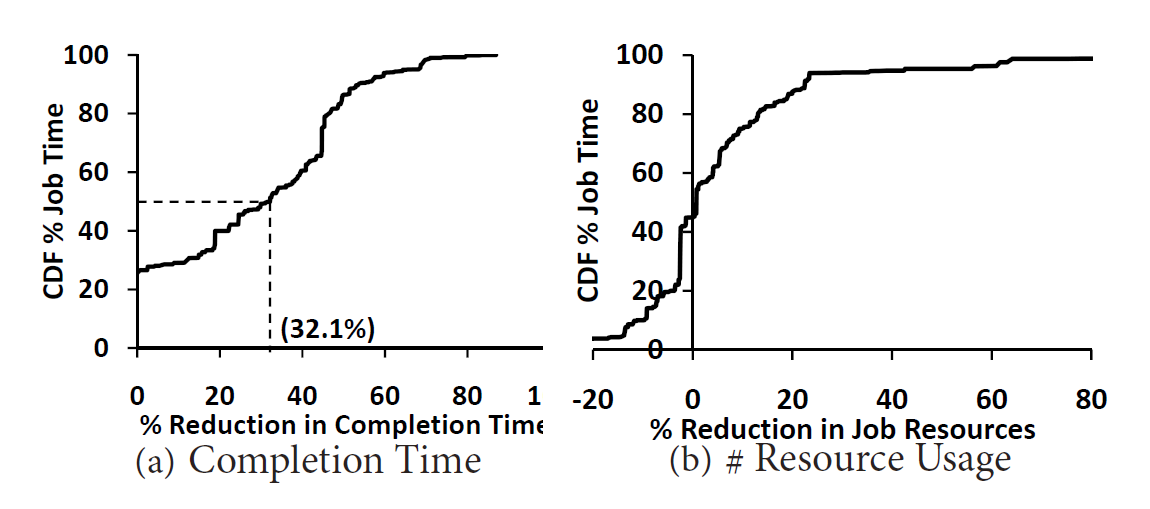 Evaluation--straggler mitigation
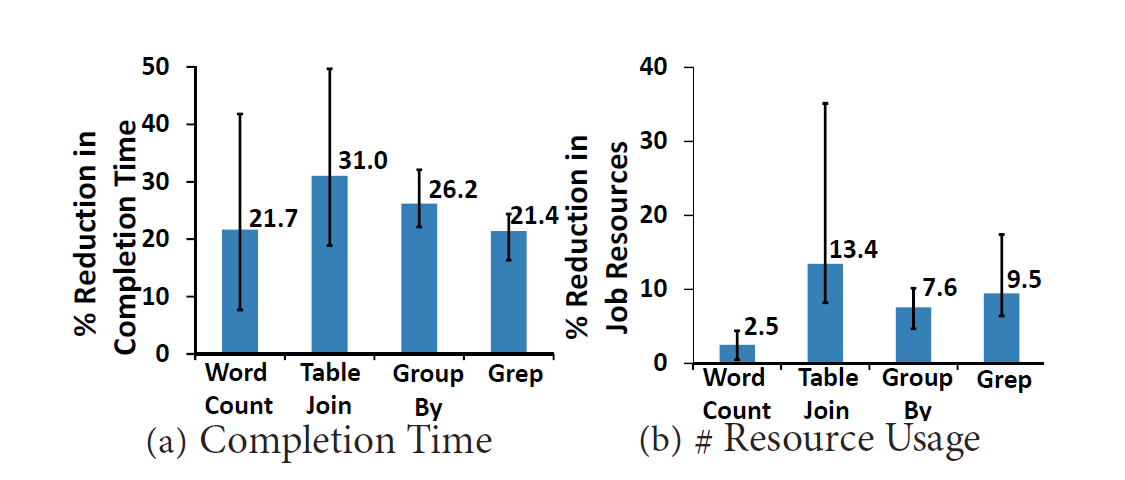 Evaluation--Placement of tasks
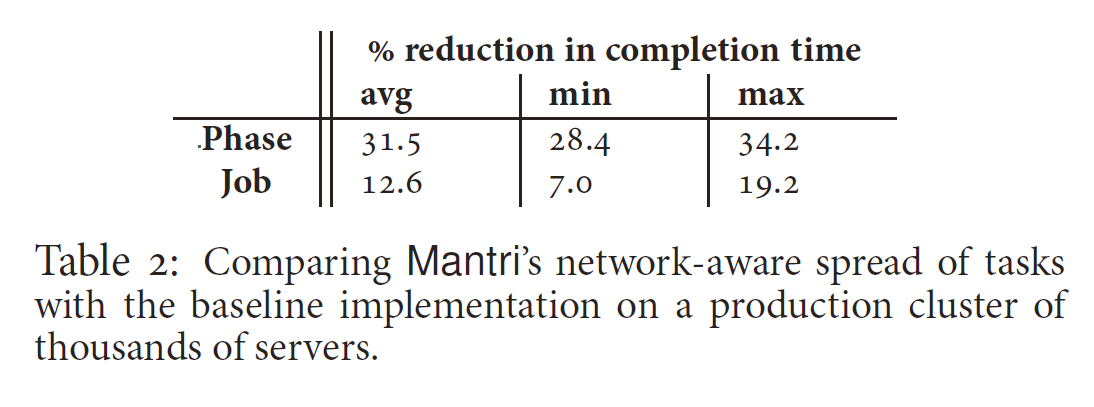 Evaluation--Straggler mitigation comparison
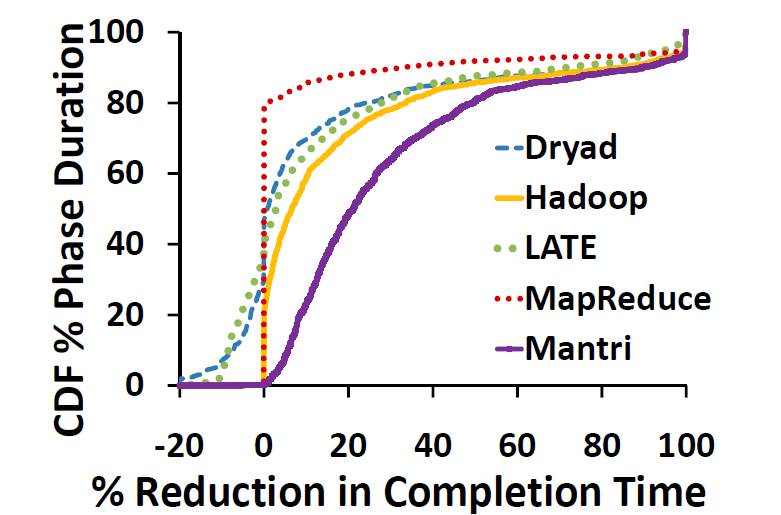 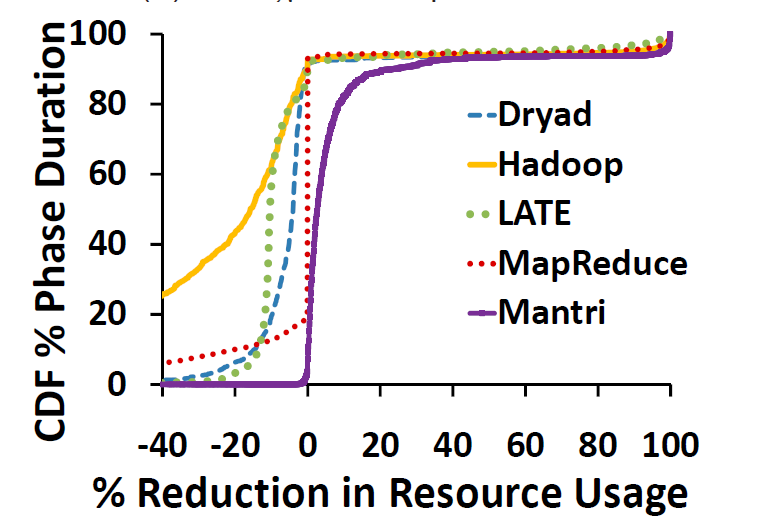 Evaluation--early action on straggler is non-trivial
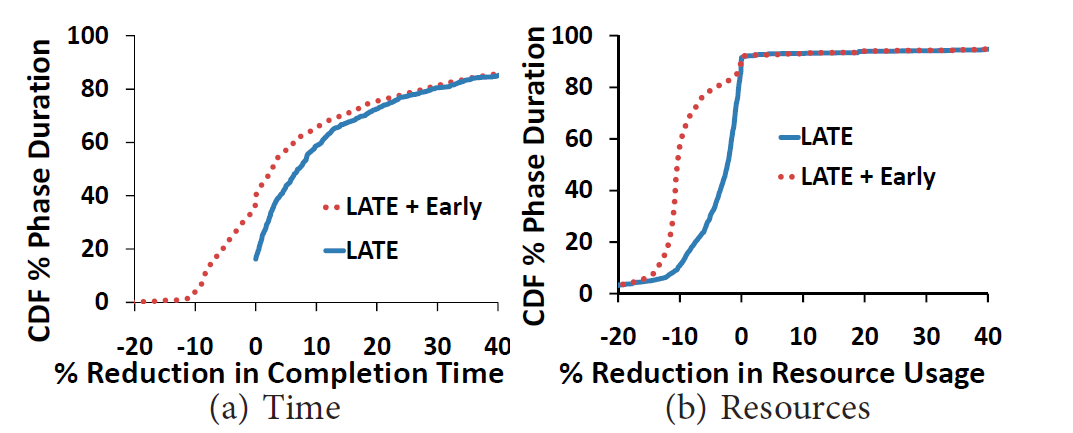 Evaluation--Mantri vs NoSkew, NoSkew+ChopTail
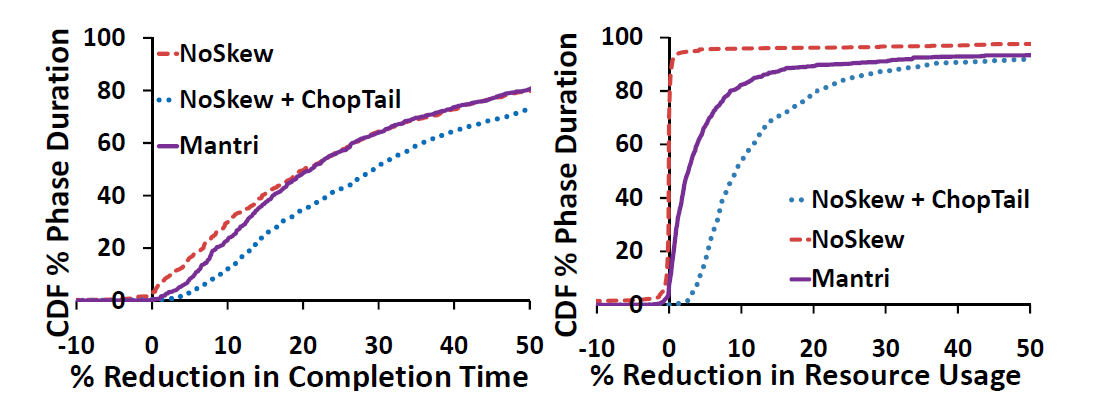 Evaluation--placement performance comparison
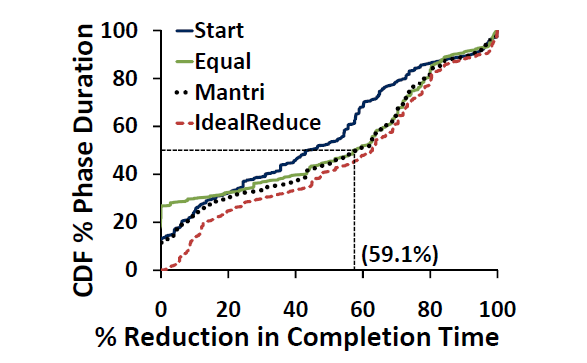 Evaluation--Mantri vs Dryad
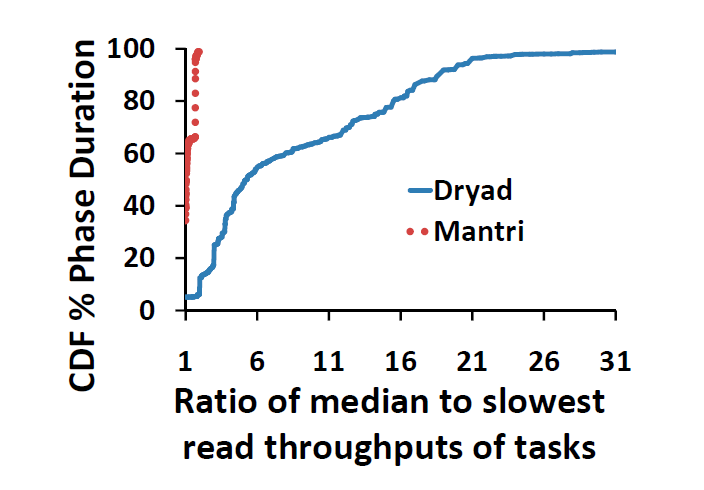 Evaluation--Mantri vs IdealRecompute
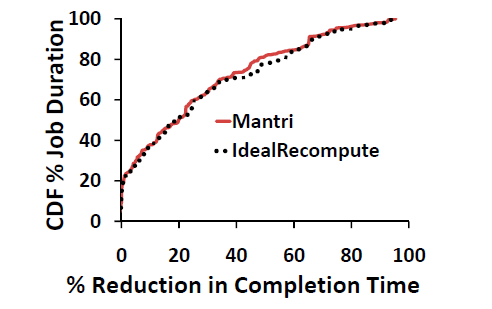 Evaluation--contributions from replication and pre-computation
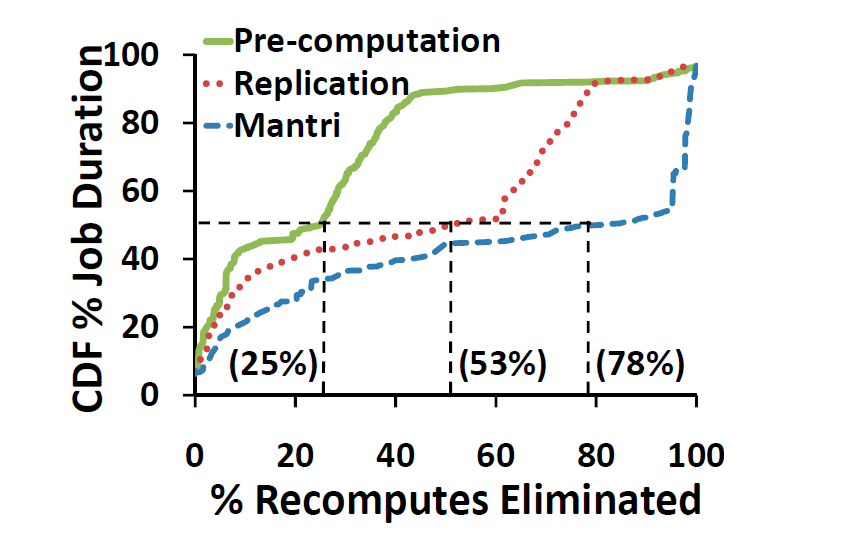 Evaluation--Replication vs IdealReduce, precomputation consumption
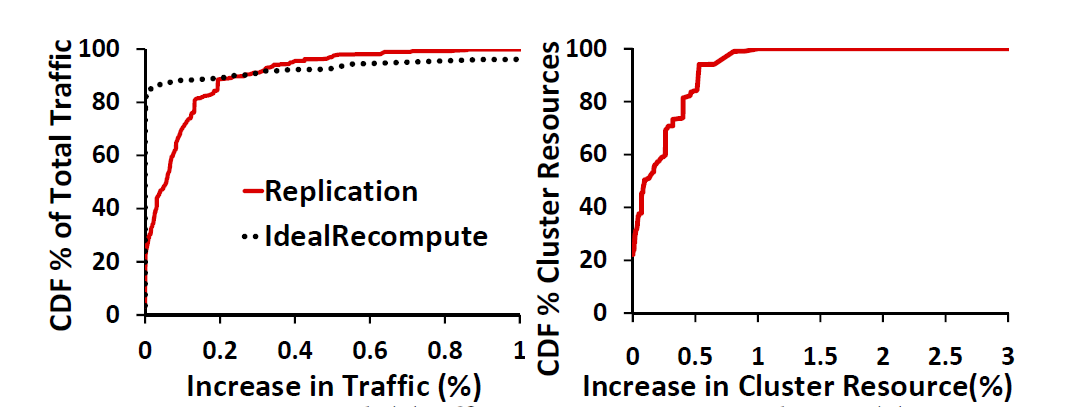 Outline
Introduction
Outlier Problem
Mantri Design
Evaludation
Conclusion
Conclusion
Mantri delivers effective mitigation of outliers in MapReduce networks. 

The root of Mantri's advantage lies in integrating static knowledge of job structure and dynamically available progress reports into a unifed framework that identifies outliers early, applies cause-specific mitigation and does so only if the benefit is higher than the cost.
Thank you
Making sense of Performance in Data Analytics Frameworks
Chunnan Yao
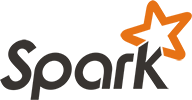 52
Recap:MapReduce
network?
Bottleneck?
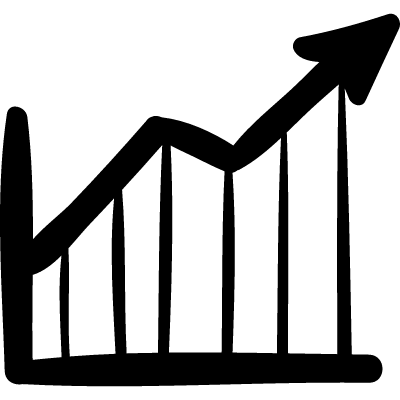 disk I/O?
struggler?
53
[Speaker Notes: Spark falls into MapReduce paradigm but uses advanced data abstraction (in memory RDD), language support(Scala), task pipelining(DAG). 

partitions]
Tons of previous works
Not true
30+ previous work mentioned
Focus on network, disk I/O or strugger optimization.
Paper from SIGCOMM, NSDI, Hadoop Summit, SIGMOD, …..
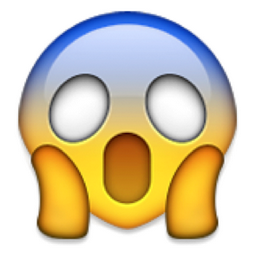 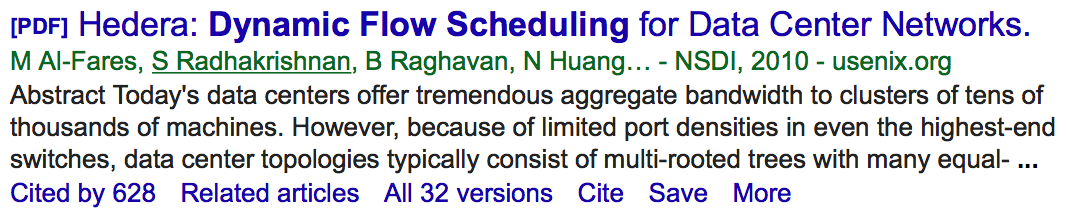 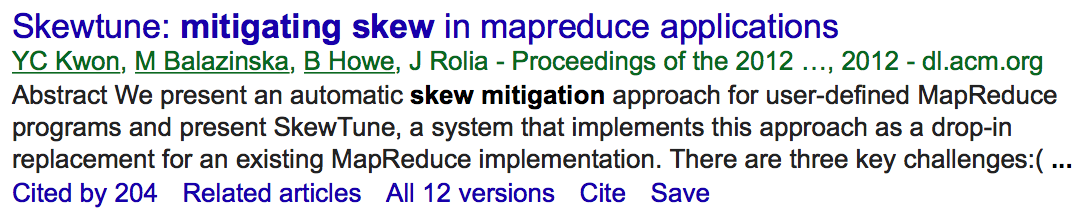 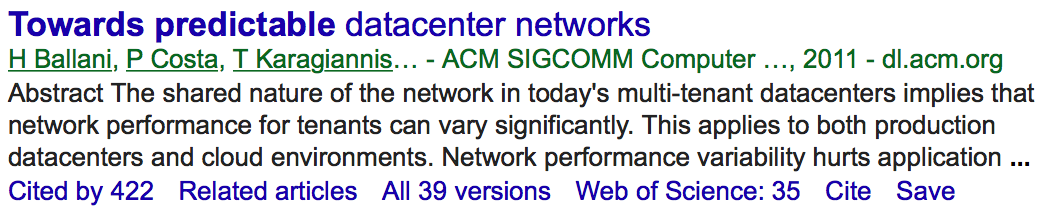 54
[Speaker Notes: They are not true.]
Findings of this paper
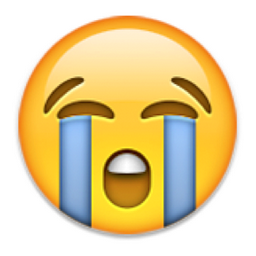 Network 
At most 2%
Disk I/O 
At most 19%
Strugglers
At most 10%
CPU TIME !
55
Outline
Problems of previous work 
Methodology
Result
Future direction
56
Problems of previous work
End-to-end 
performance
0
5
6
2
0 0 0
6
5
1
2
4
1
1
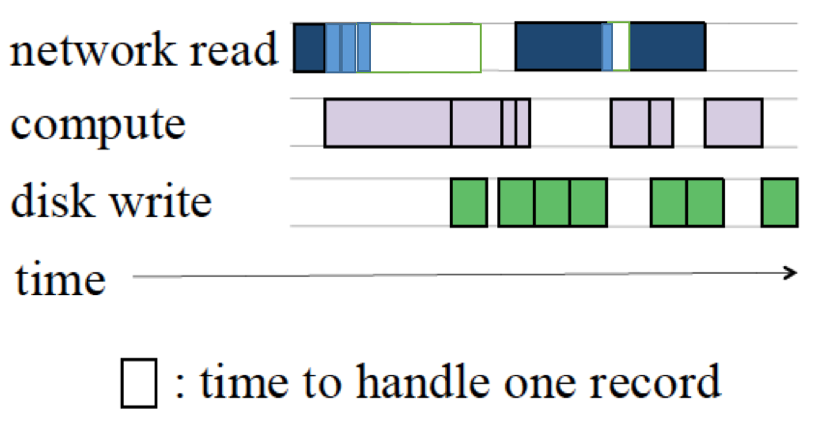 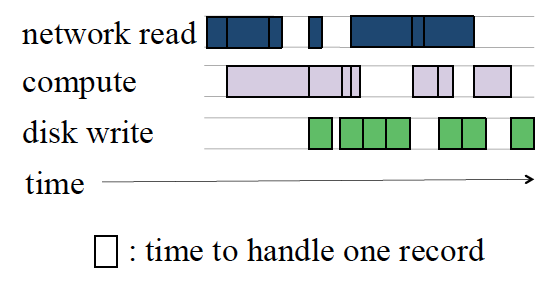 network 
optimization
Wait, my response time is the same!
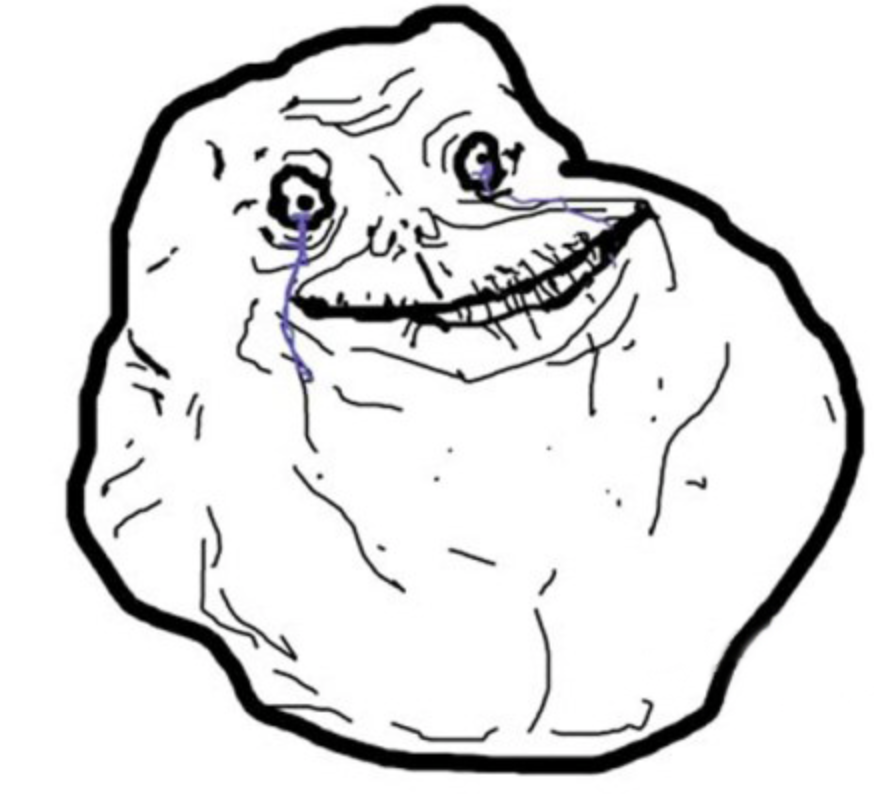 I alleviated 35% network load 
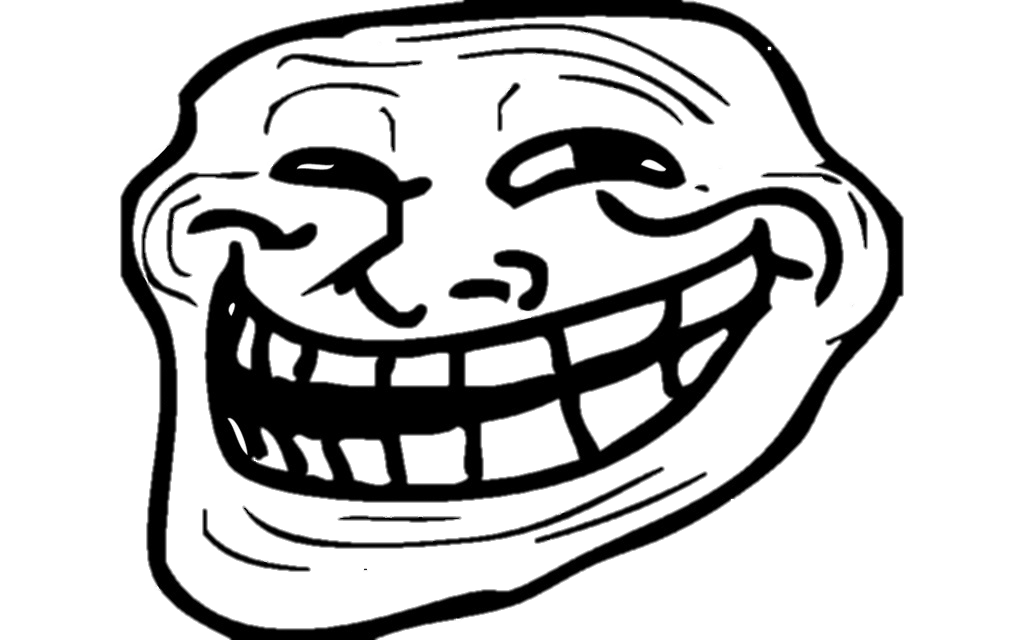 Engineer
Boss
57
Problems of previous work
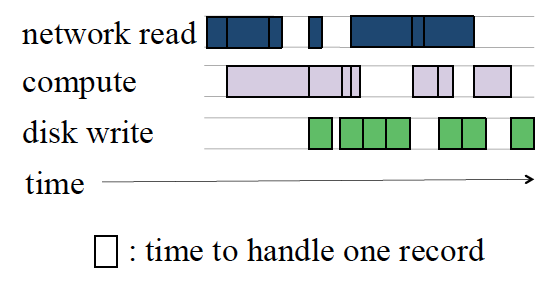 Same task, different bottlenecks.
2. Many tasks, unique performance profile.
3. Stage time counts
Fine-grained instrumentation
Blocked-time Analysis
58
Outline
Problems of previous work 
Methodology
Workloads
Blocked time analysis
Simulation
Result
Future direction
59
Methodology - Workloads
To simulate data queries: 
SQL, join, PR, ETL, data mining, business-intelligence-style
60
[Speaker Notes: Thoroughly represents frequent used operations on Spark analysis

Company traces are used for sanity check and prove that our high-level takeaways are compatible with production data]
Methodology - workloads
Scalability of results ?
Not fatal (TPC-DS cluster scalability test)
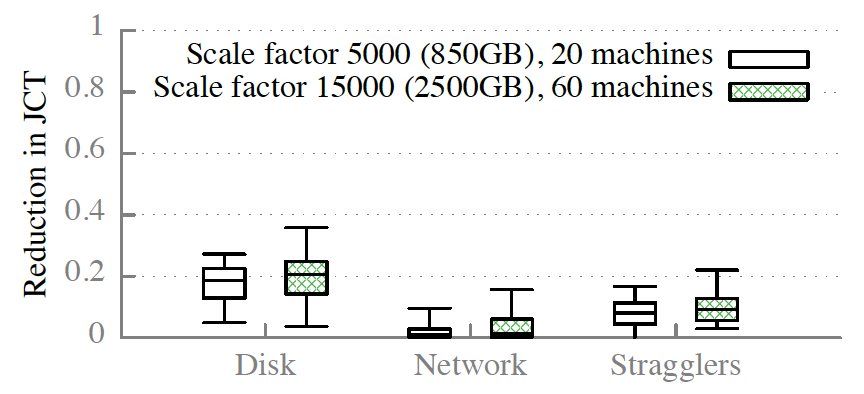 61
Methodology – Blocked Time Analysis
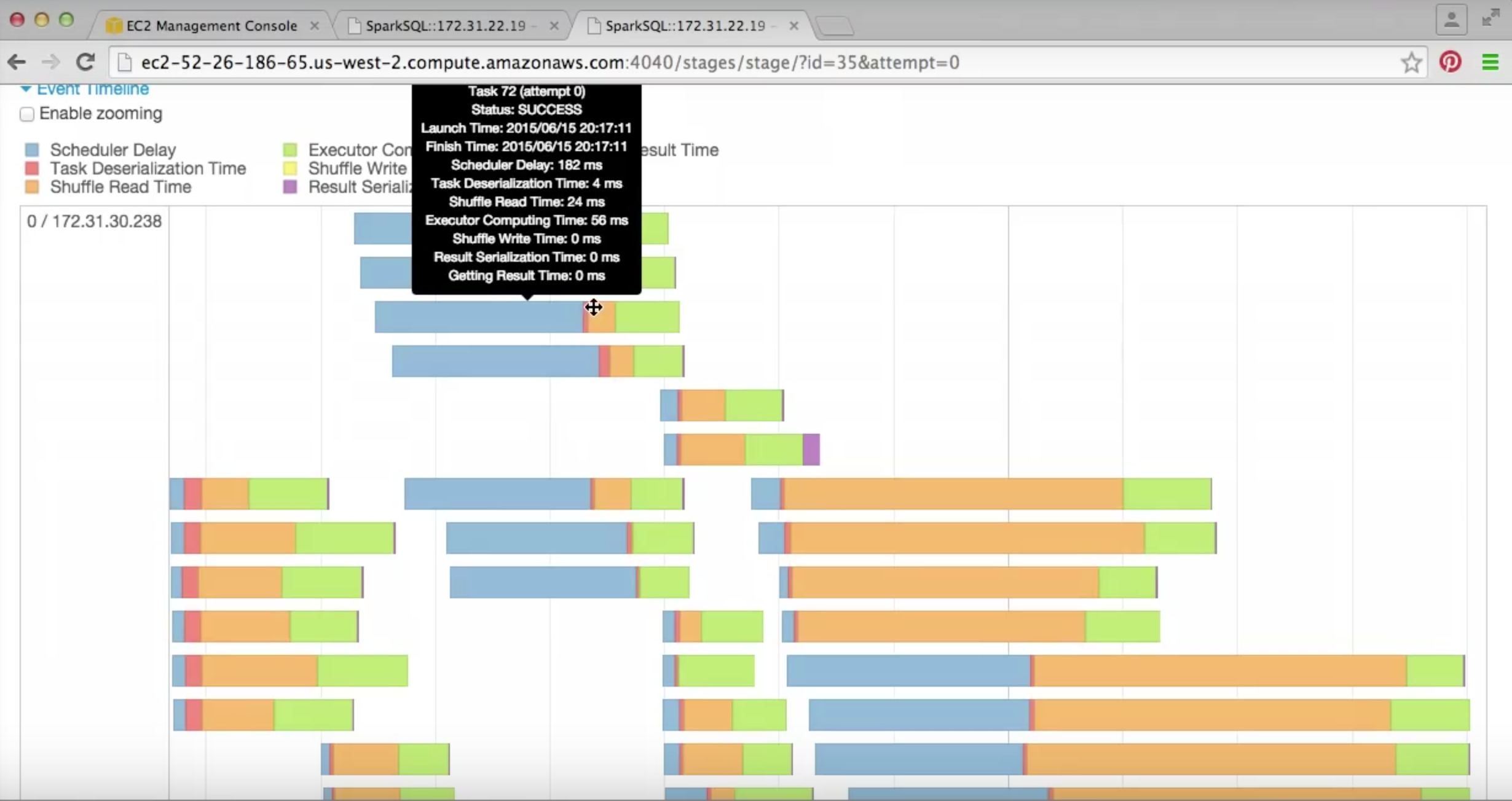 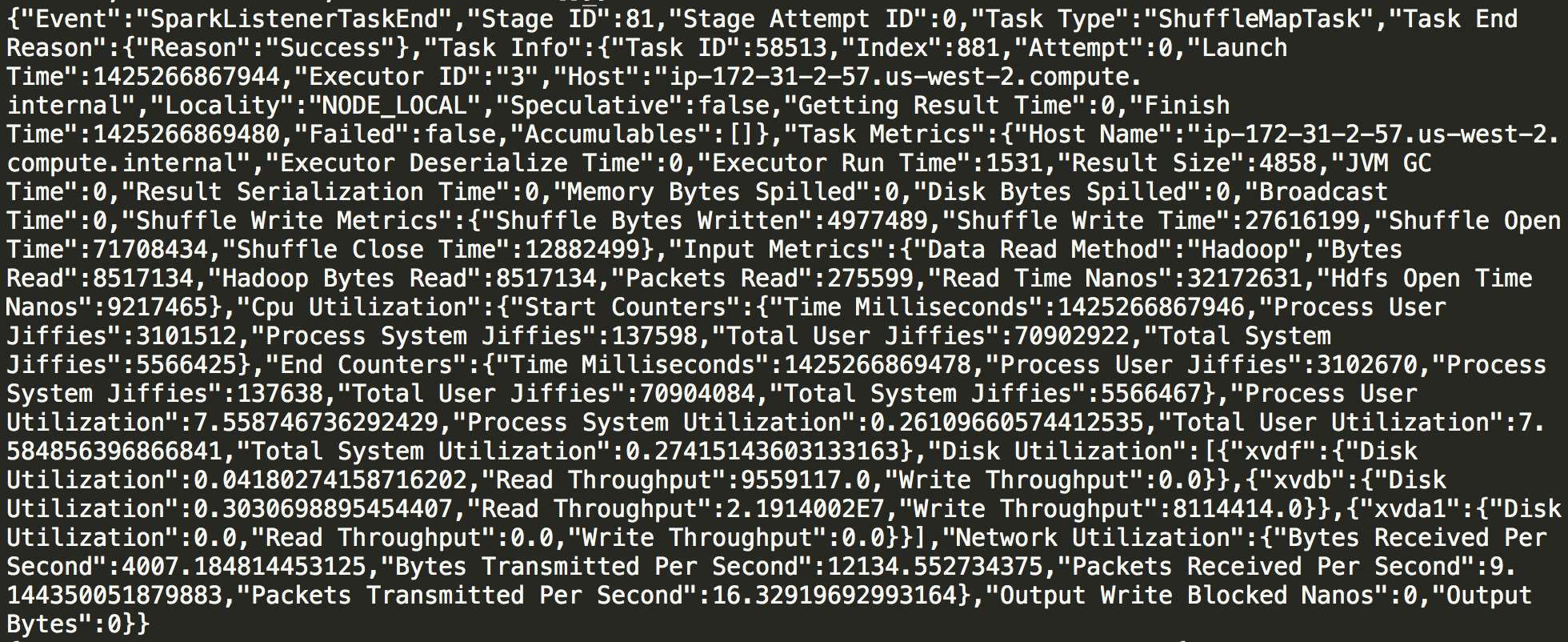 Instrumentation
Add detailed logging to Spark run-time application code
Construct detailed task profile.
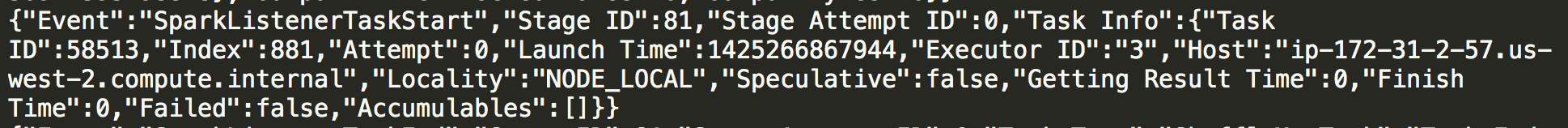 62
From: http://kayousterhout.github.io/trace-analysis/
[Speaker Notes: http://kayousterhout.github.io/trace-analysis/]
Methodology – Blocked Time Analysis
Blocked Time Analysis (per task)
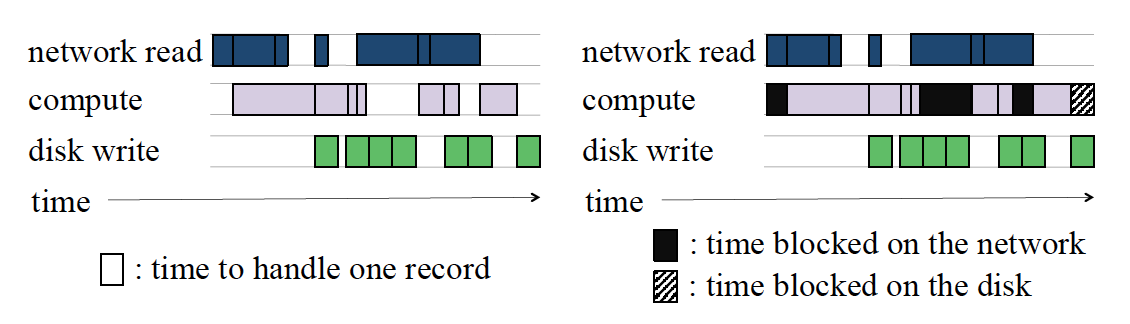 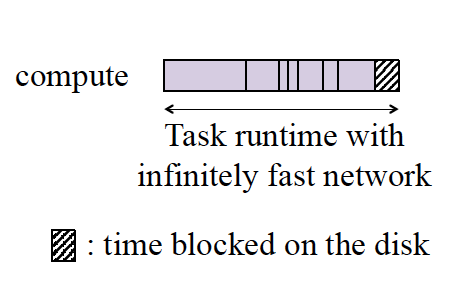 Best-case scenario of possible
job completion time optimization
63
[Speaker Notes: Blocked time analysis provides a single, easy to understand number to characterize the importance of disk and network use.
Lacks sophistication and generality of general purpose distributed systems performance analysis tools.

[5] Performance Debugging for Distributed Systems of Black Boxes 
One uses tim- ing information from RPC messages to infer inter-call causality; the other uses signal-processing techniques. Our algorithms can ascribe delay to specific nodes on specific causal paths. Unlike previous approaches to similar problems, our approach requires no modifications to applications, middleware, or messages. 

Not black-box, requires adding instrumentation within the application.]
Methodology – Simulation
Simulation (per stage)
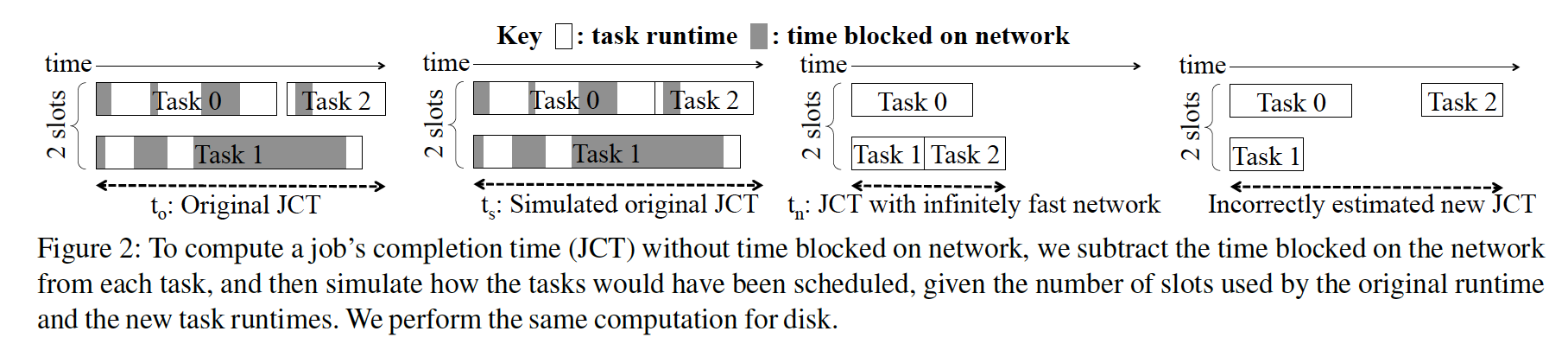 Aim: find an upper bound of optimization
Don’t care: stage pause, data locality
64
[Speaker Notes: Easy to misunderstand here: simulate original, we get for benchmark 7%, production 27%. The reason why production is higher is not because task gap, it’s because of stage gap per updated SQL plan. This is not in this picture.]
Outline
Problems of previous work 
Methodology
Workloads
Blocked time analysis
Simulation
Result
Future direction
65
Result – Disk I/O
Time Blocked  Analysis & Accessory Analysis
Sanity-checking
Why ?
66
Result – Disk I/O
Time Blocked Analysis
Which part of disk I/O will block the task ?
Reading input data from disk
Writing shuffle data to disk (Spark also does this)
Reading shuffle data from remote (coupled with network; upper bound)
Writing output data to disk (local or remote)
Contain approximations that exaggerate disk I/O
=> Upper bound
67
[Speaker Notes: Why two remote disks ? Might be typo

As we claim disk I/O is not important, exaggeration in measuring disk I/O only strengthens our claim.]
Result – Disk I/O
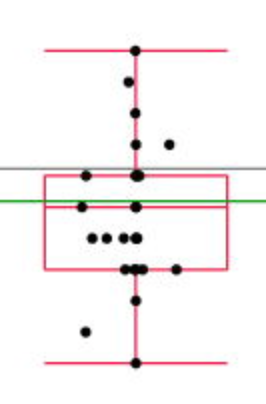 19%
Shuffle to disk
68
[Speaker Notes: And we have figure 4 showing that in-memory and on-disk query time is not affected too much after eliminate all disk access]
Result – Disk I/O
Accessory Analysis
Cluster configuration
Smaller [# disks] / [# CPU cores], larger block time
This paper: 1:4. Way smaller than common practice. 
Upper bound !
Disk/CPU utilization
More CPU bounded than I/O bounded
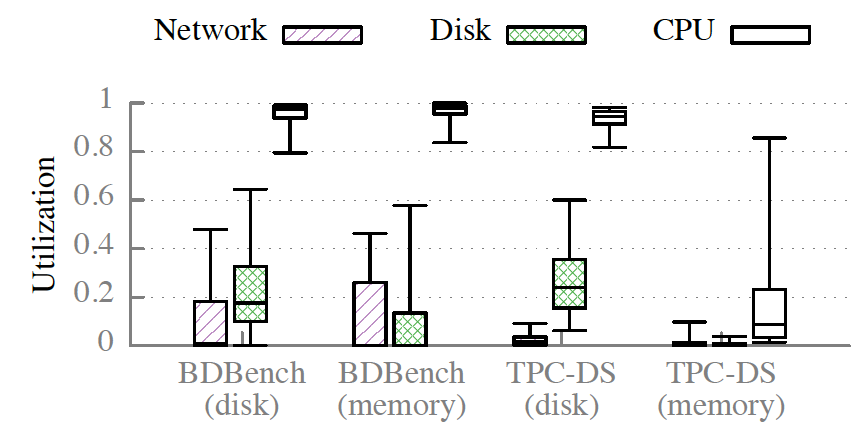 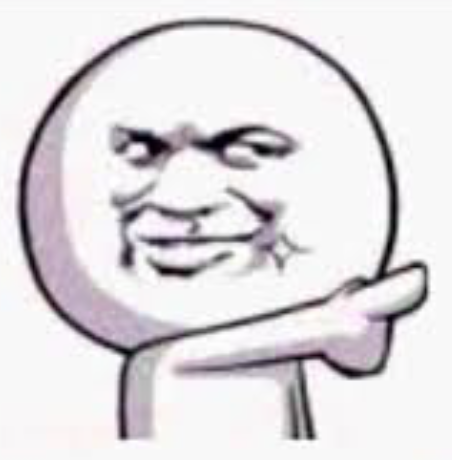 69
Result – Disk I/O
Sanity checking: What if the workloads are unusually CPU bound ?
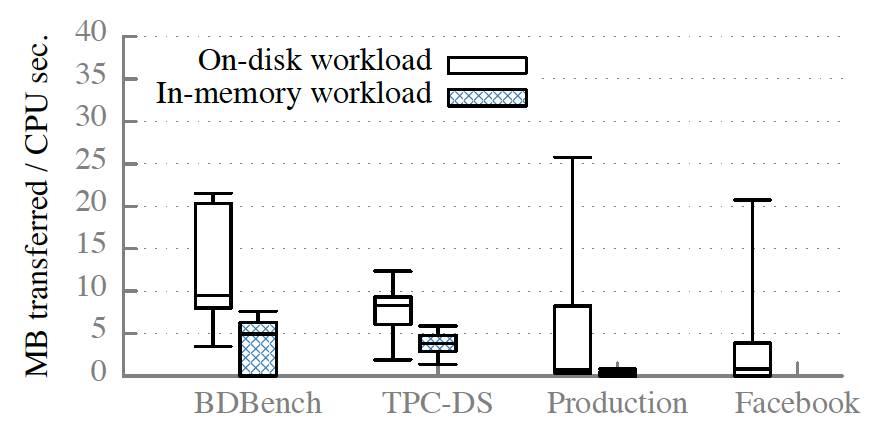 No. 
Our workloads are 
comparable with
 Facebook traces.
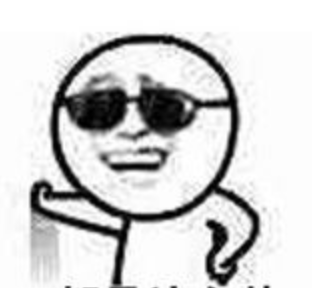 70
[Speaker Notes: Also they used a very rough estimate to claim that disk I/O of Google smaller. and Microsoft’s workload is even smaller. Do not reflect tail behavior, do not include additional I/O use. 

The rough estimation assume that input data is read one from disk, intermediate data is written once and read once, the output data is written to disk three times.]
Result – Disk I/O
Why the result are different from previous work?
Today’s frameworks often store compressed data
Data must be de-serialized from a byte buffer to Java object
Choice of higher-level language (Scala, Java)
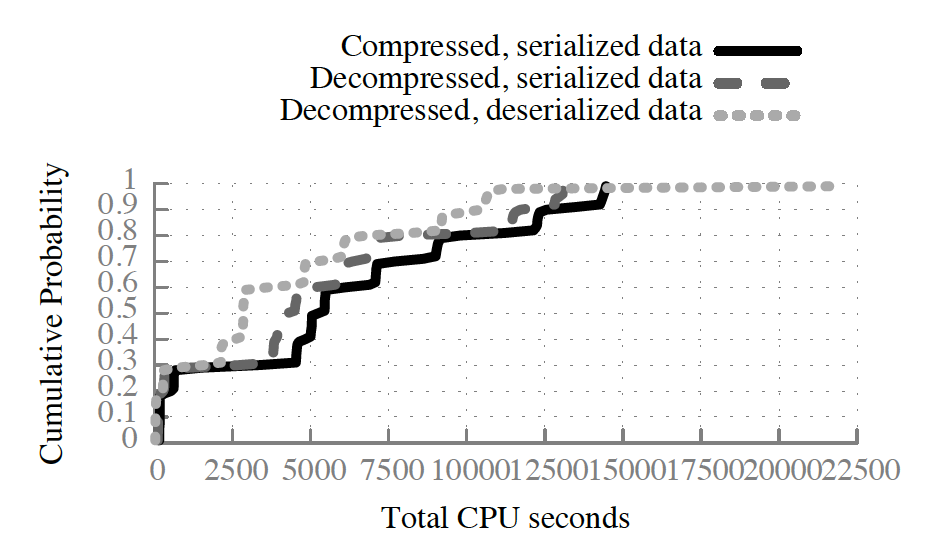 71
[Speaker Notes: For some work load there are 2X improvement in CPU time. 

But the author doesn’t give for a chunk of data, the proportion of time spent in I/O and serialization. It’s possible that serialzation costs lots of CPU time, but it’s way smaller than I/O time.]
Result – Network I/O
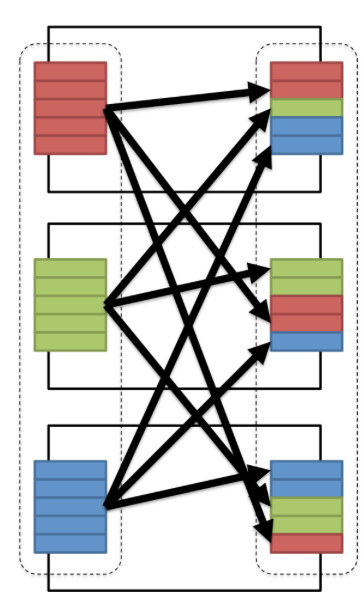 Time Blocked Analysis
Sanity-checking
Why ?
72
Result – Network I/O
Time Blocked Analysis
What time should be included in network I/O?
Read shuffle data over network
Write output data to remote machines
Disk and network I/O are interlaced => upper bound!
No more than 2% performance boost due to optimization
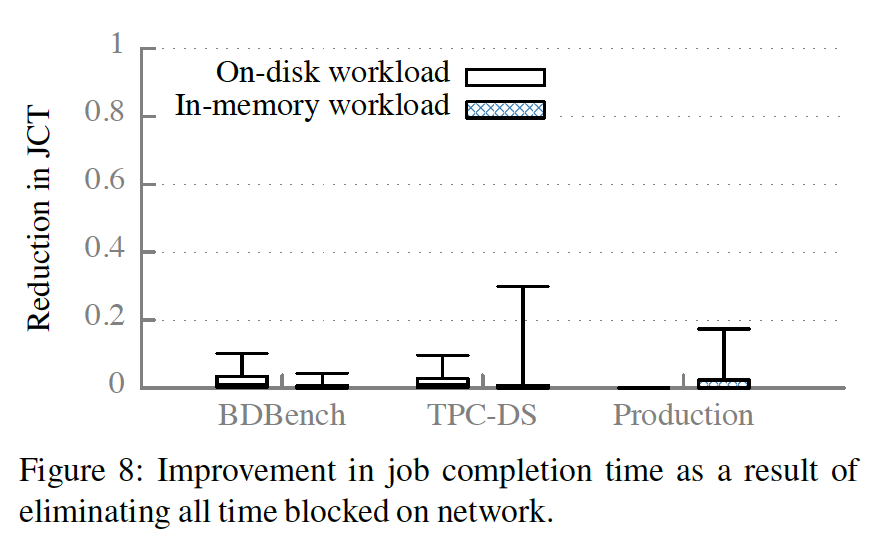 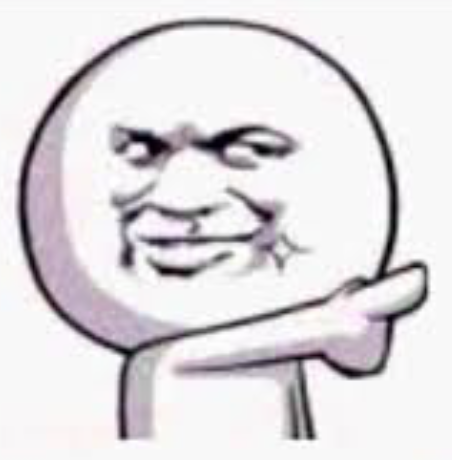 73
Result – Network I/O
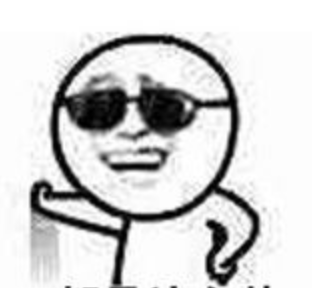 Sanity checking: is our workload unusually network-light ?
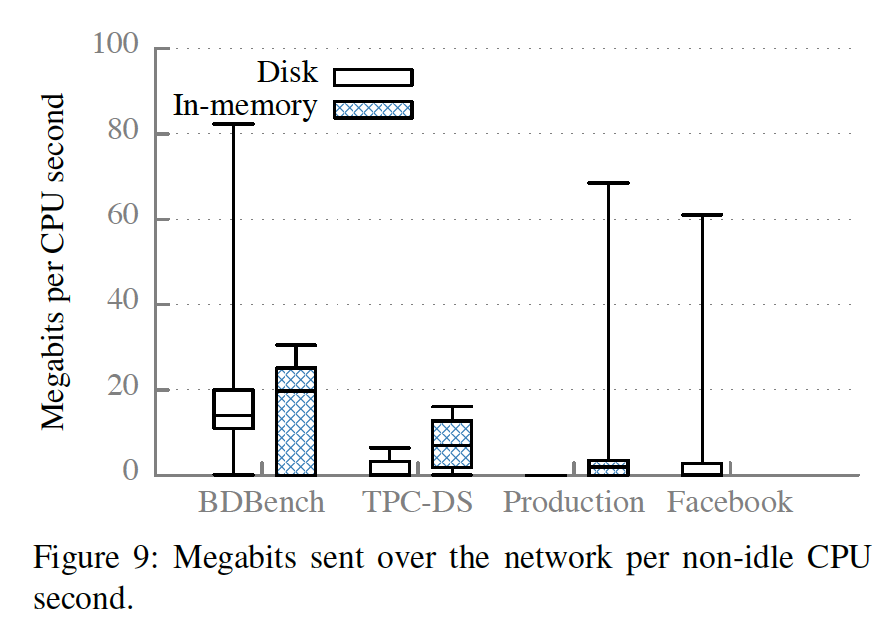 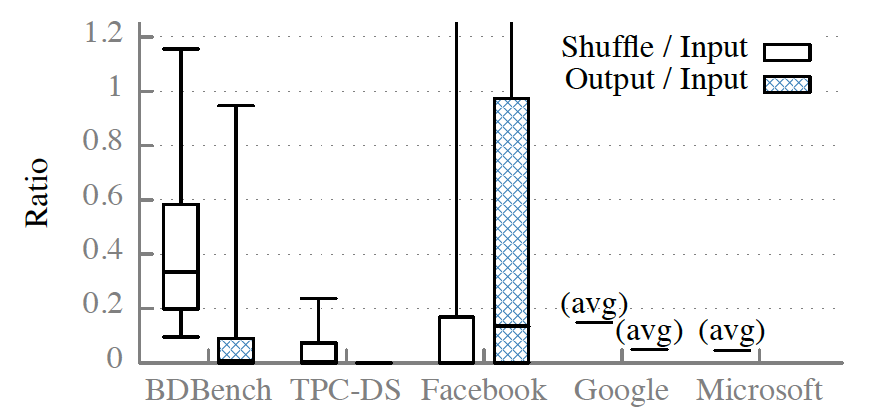 Data analysis often centers around aggregating data 
to derive a business conclusion.
Production workloads doesn’t have 
dramatically different network requirements.
74
Result – Network I/O
Why the result are different from previous work?
Many papers have used workloads with ratios of shuffled data to input data of 1 or more. Not representative.
Only heuristically estimated network I/O instead of adding fine-grained instruments to measure it. 
Ignored framework overhead.
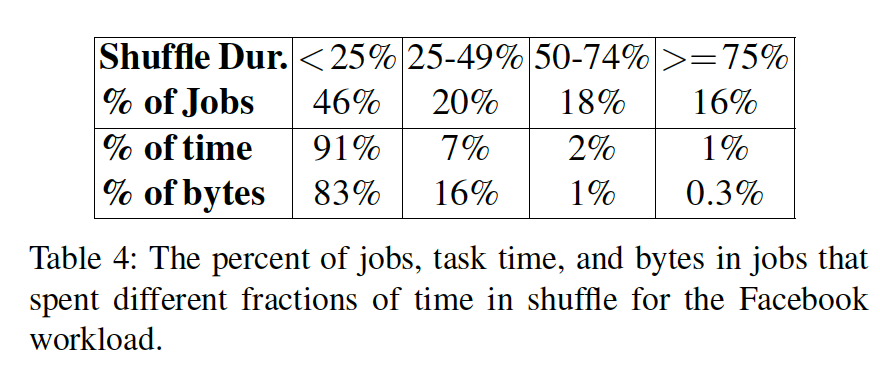 75
[Speaker Notes: Some prior work claims that percent of job time spent in shuffle (quo: 16% jobs spent more than 75%), this is not sufficient. In fact num of jobs != execution time (performance). That 16% jobs only 1% of the total time taken by all jobs and 0.3% of the total bytes send across network.]
Result - Straggler
Time Blocked Analysis
Why ?
Understanding stragglers
76
Result - Straggler
Blocked Time Analysis
Inverse progress rate (ttask / dinput data)
Replace tasks that is slower than median progress rate with the median progress rate
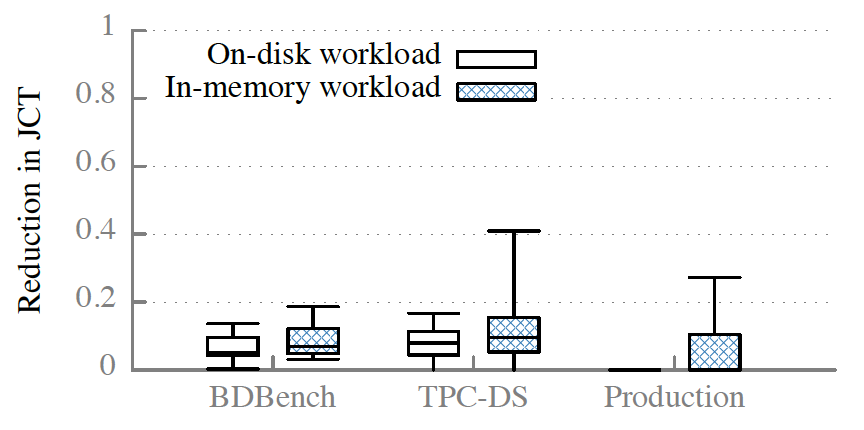 5-10%
lower
77
[Speaker Notes: Past work demonstrates that struggler could be significant bottleneck. Characterized some are due to data skew, but does not characterize what causes some tasks to take longer than others.

Inverse progress rate is used to let analysis be agonistic to input data skew (but we will check output data skew later)

The median improvement from eliminating stragglers is 5-10% for the big data benchmark and TPC-DS workloads. Lower for production work loads]
Result - Straggler
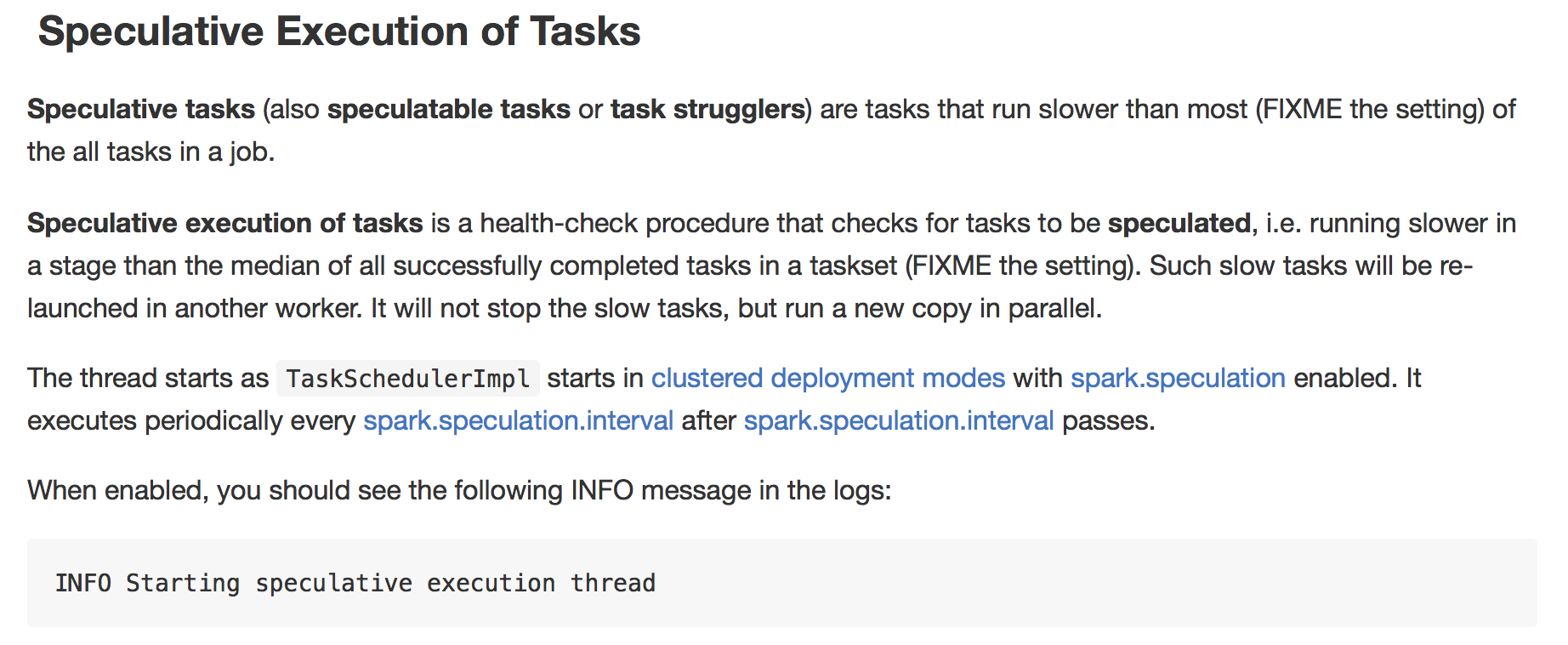 Why the result are different from previous work?
Previous work may focus on improving bad straggler mitigation algorithms, not straggler themselves.
Framework differences. 
Spark has much lower task launch overhead than Hadoop. 
Spark break jobs into many more tasks and run each job (stage) in multiple task waves.
Healthier machine run more
Sited from: 
https://github.com/jaceklaskowski/mastering-apache-spark-book/blob/master/spark-taskschedulerimpl.adoc#speculative-execution
78
[Speaker Notes: Recent frameworks have optimized struggler at framework level. Spark breaks jobs into many more tasks (user explictily program), with its task assign protocol (speculative execution, run a new copy of slow task in parallel ), struggler will be mitigated.]
Result - Straggler
Understanding strugglers
A straggler as caused by X if it would not have been considered a straggler had X taken zero time for all of the tasks in the stage
Case study: EC2 instances from ext3 to ext4
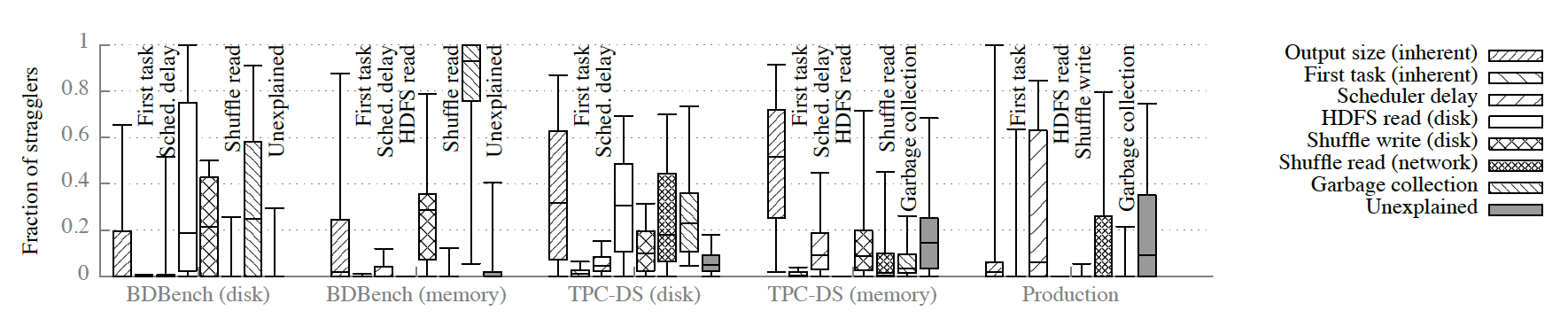 Struggler causes vary across workloads and even within queries for a particular workload
79
[Speaker Notes: Straggler causes vary across workloads and even within queries for a particular workload

For some queries, most strugglers can be attributed to HDFS, some can be attributed to garbage collection

The fact that some straggler tasks are caused by long times spent blocked on disk does not necessarily imply that overall, eliminating time blocked on disk would yield a large improvement in job completion time (end-to-end performance)

Some causes like output size and running before code has been jitted cannot be mitigated.]
Summarize
Proposed blocked time analysis using instrumentation in Spark
Provide detailed performance study of three workloads. Proved jobs are often not bottlenecked on I/O, network performance
Many causes of strugglers can be identified. 
Not the last word on performance of analytics frameworks.
80
Future direction
Author think
Performance understandability should be first-class concern in system design
Unveil performance factors facilitates performance optimization
I think
More workloads
Larger scale
More frameworks (OpenMP, MPI, GraphLab, Pregel, etc.)
More combined analysis (will network + cpu make a difference ?)
Balance academia and industry (when to focus and when to see the whole picture).
End-to-end performance !
81
Thank you
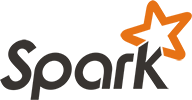 82